CMOS Technology
5 and 8 November
MOS2
CMOS
LOCOS
Parasitics
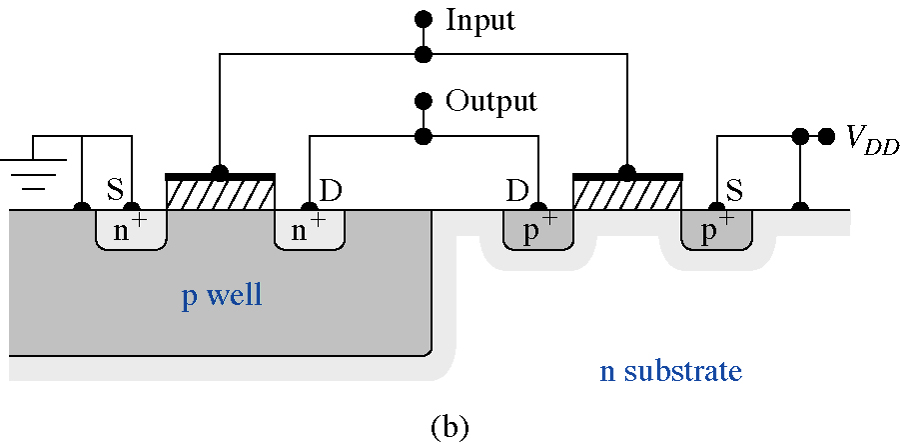 Complementary metal–oxide–semiconductor (CMOS)
1
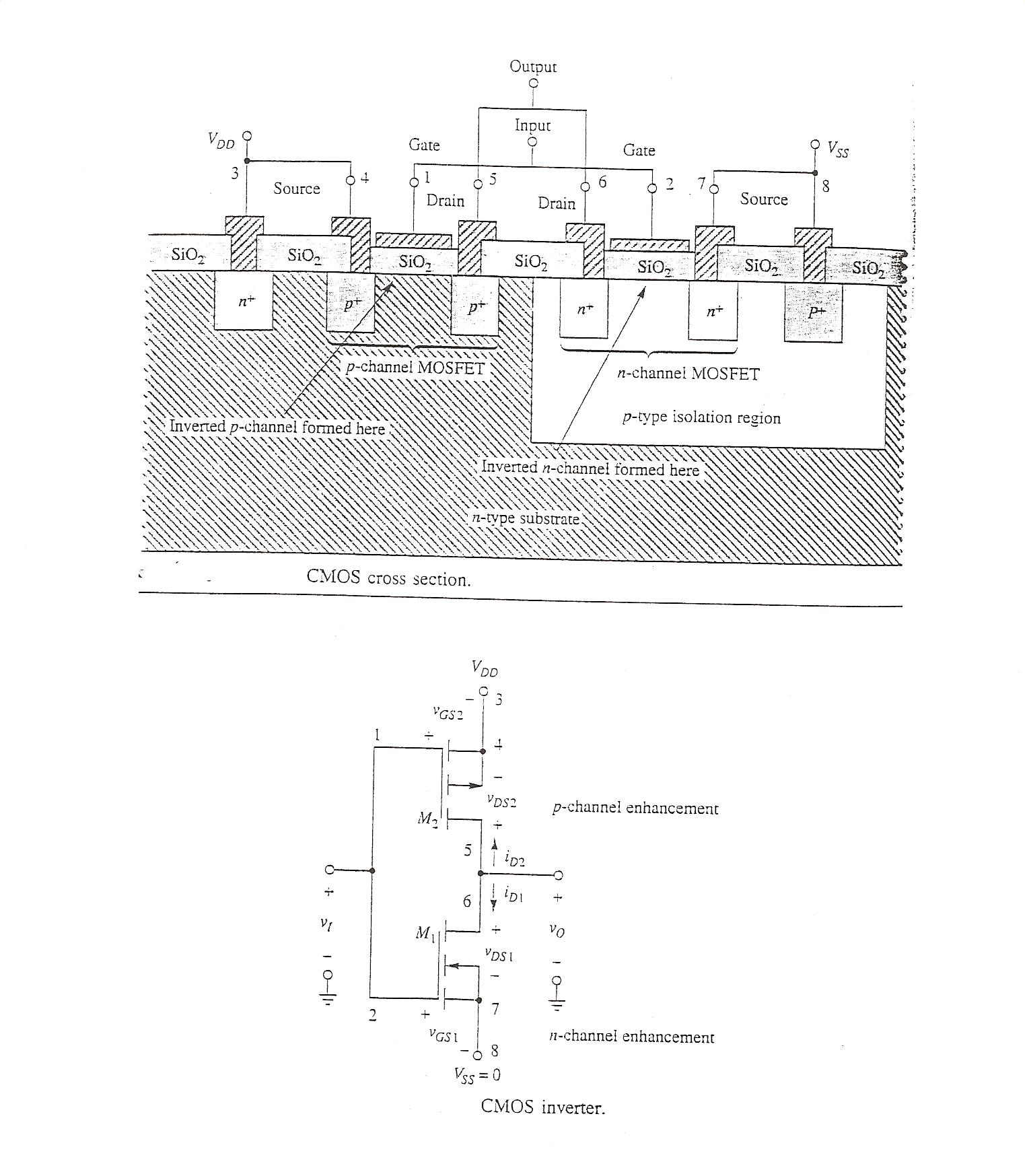 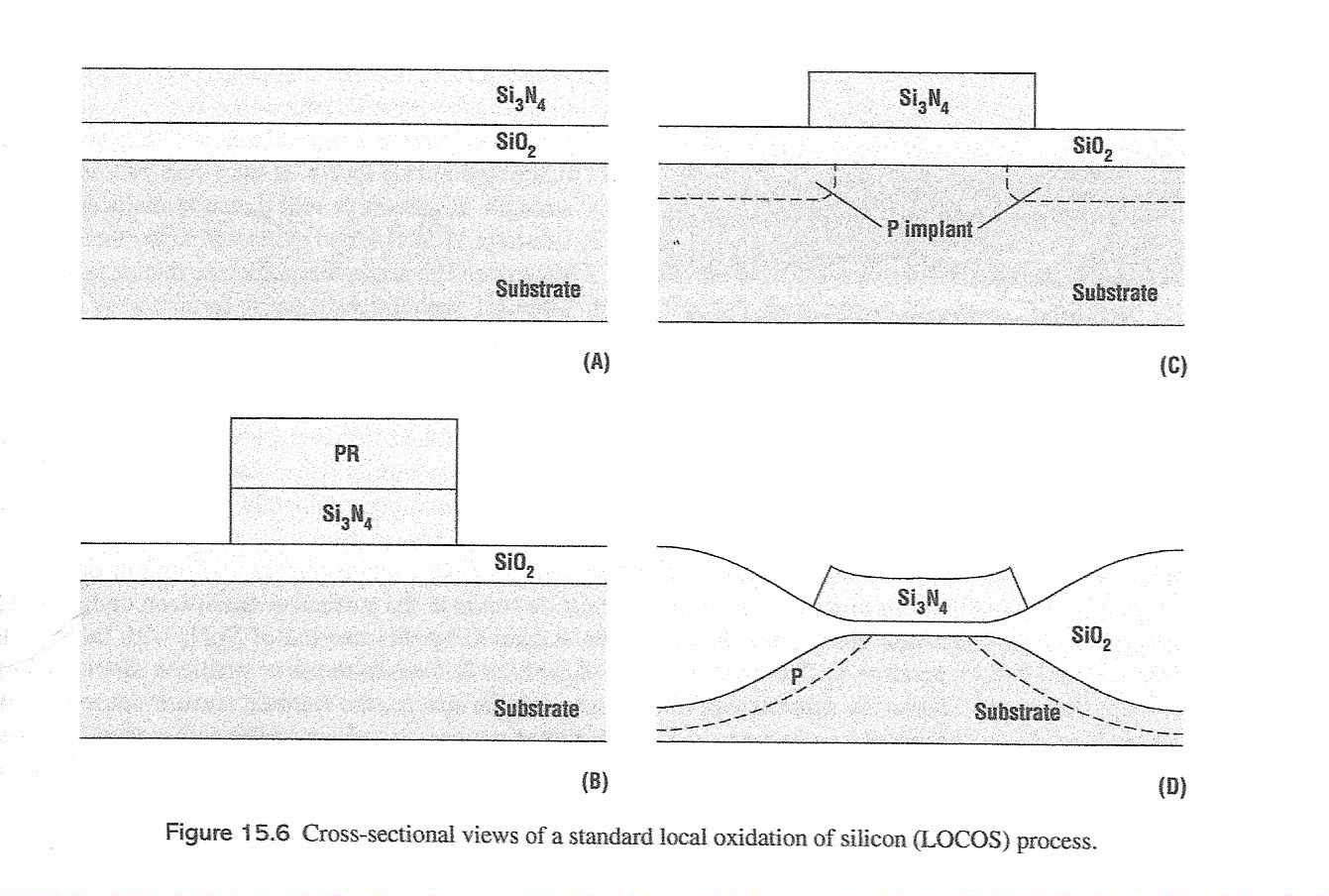 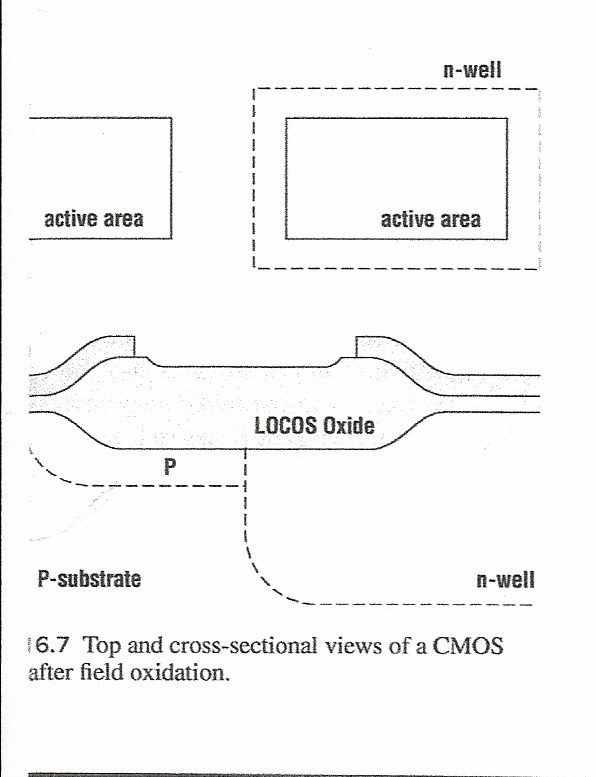 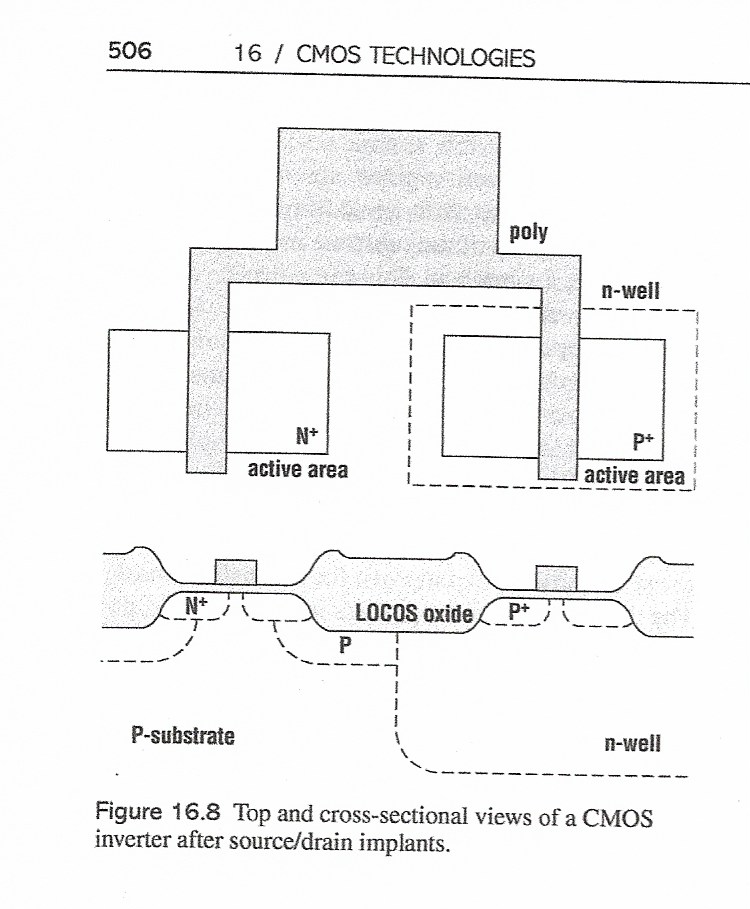 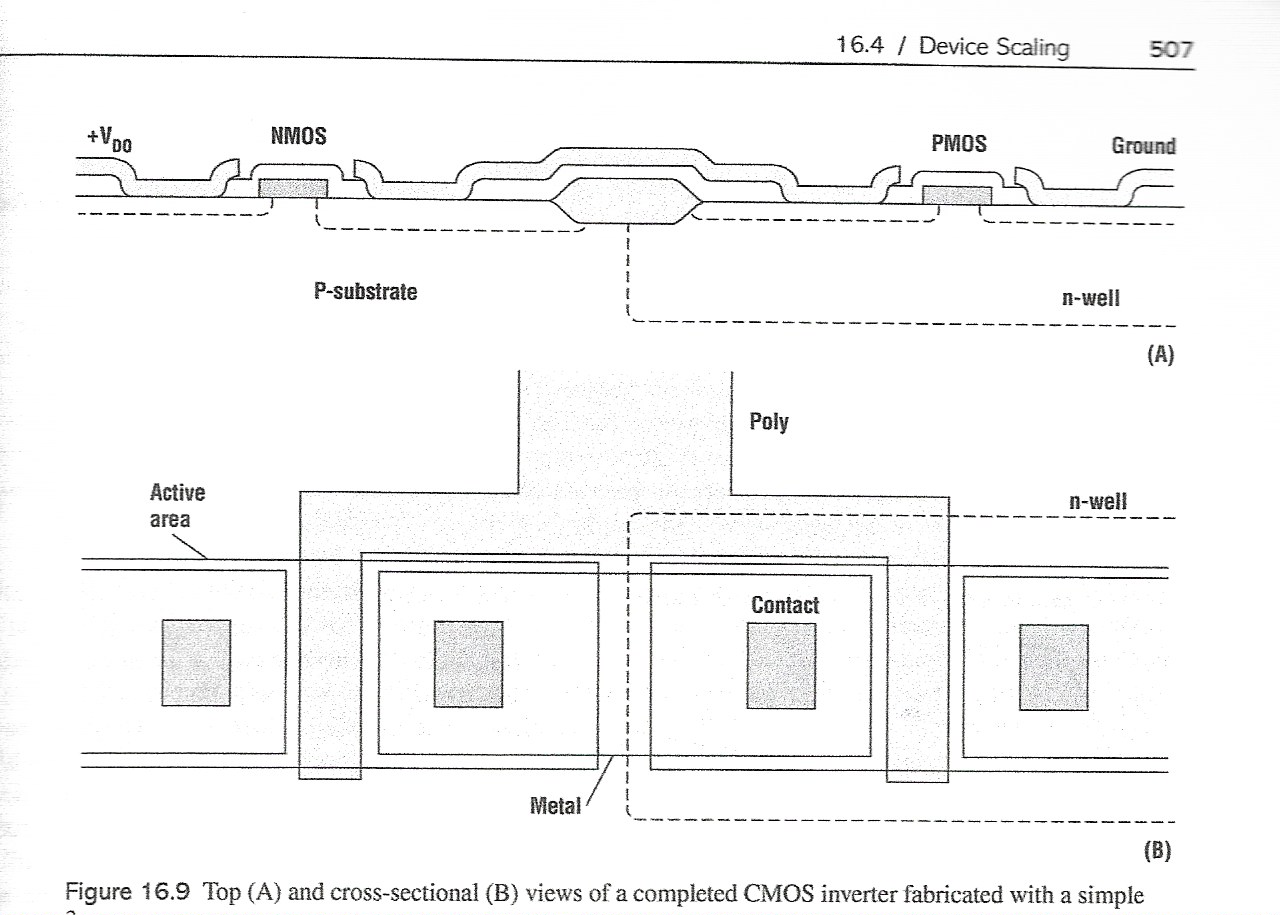 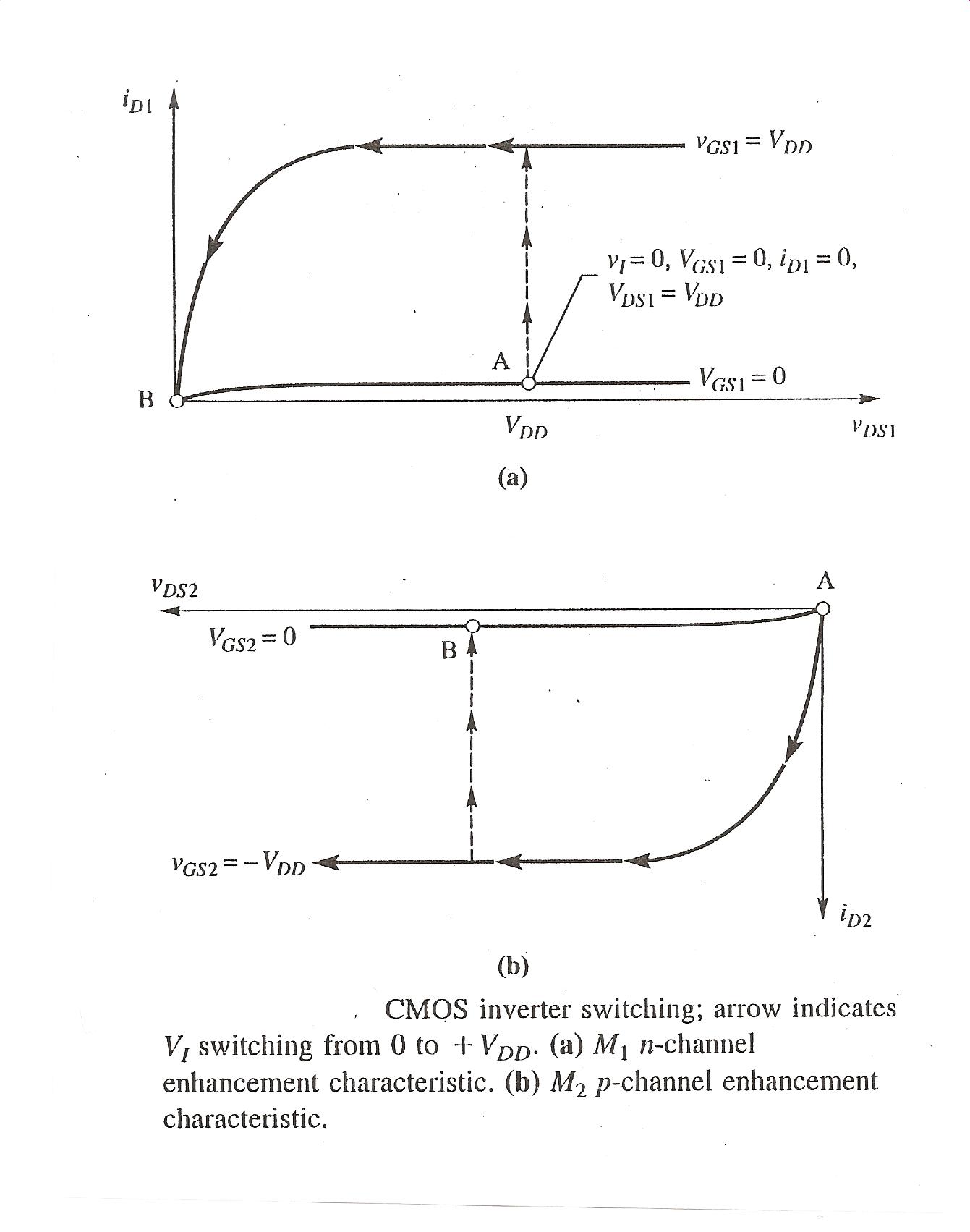 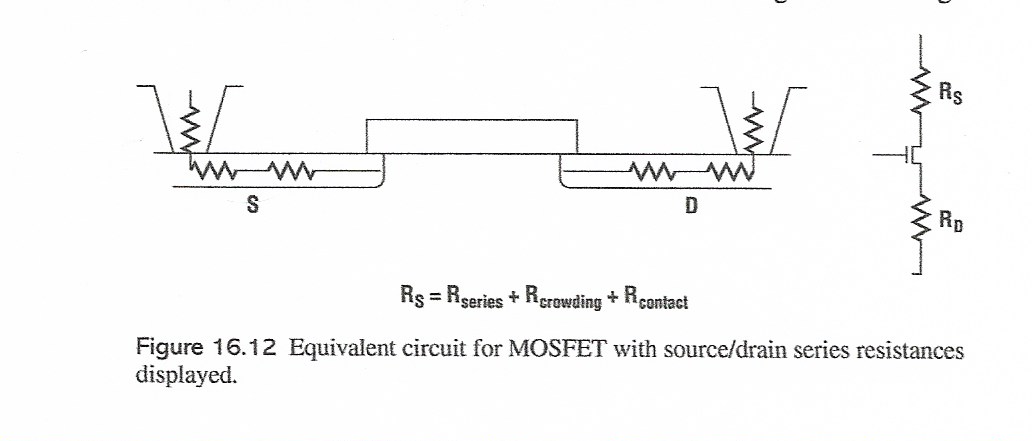 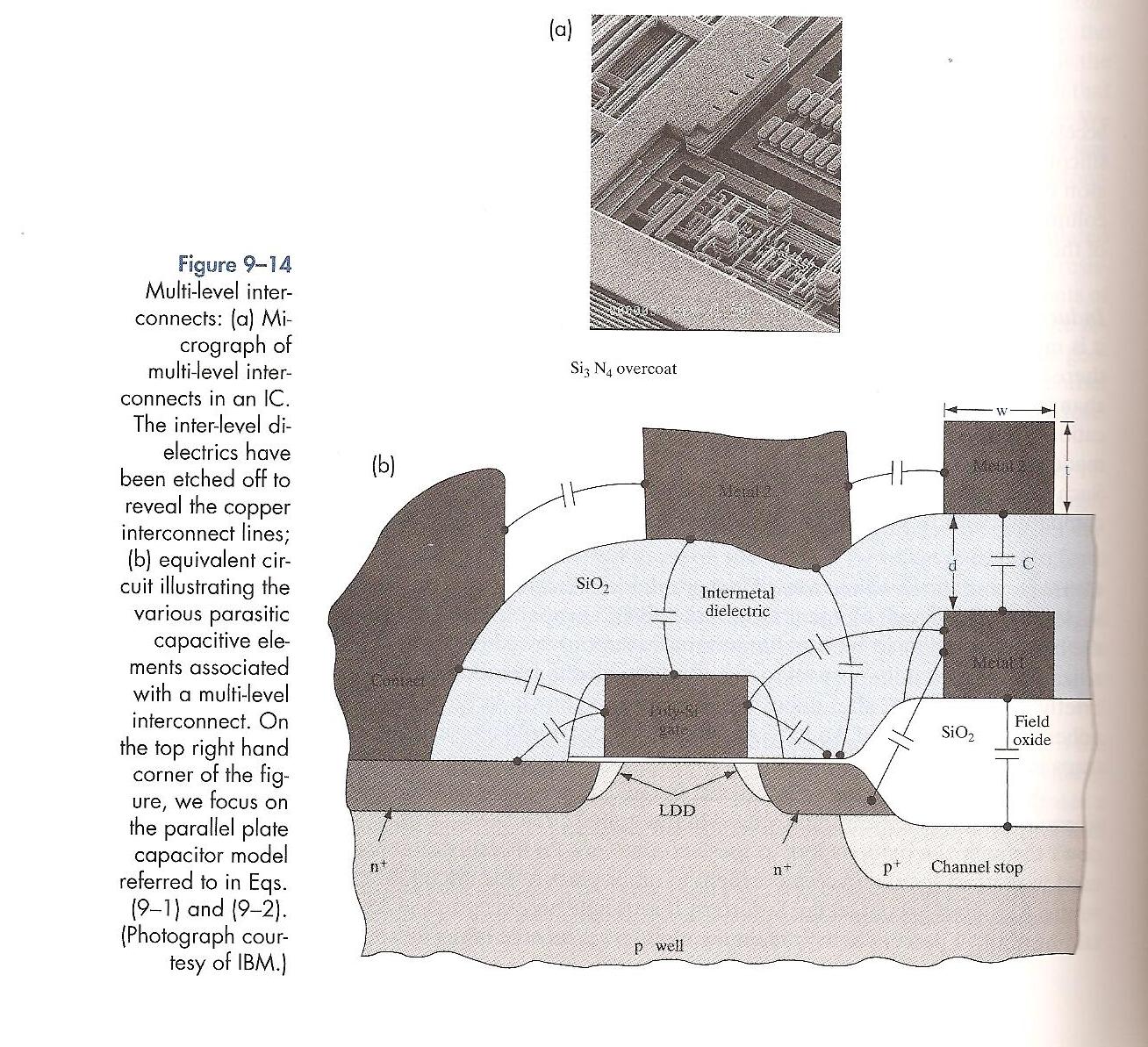